СИНТАКСИЧКА АНАЛИЗАУВОД (реченични чланови)
-коришћени примјери из практикума Филолошког факултета у Бањој Луци
радила: мр Сања Ђурић, проф.
СУБЈЕКАТ
ФОРМА У КОЈОЈ СЕ ОСТВАРУЈЕ
ЛОГИЧКИ
ГРАМАТИЧКИ
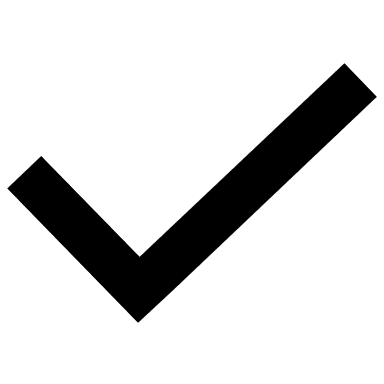 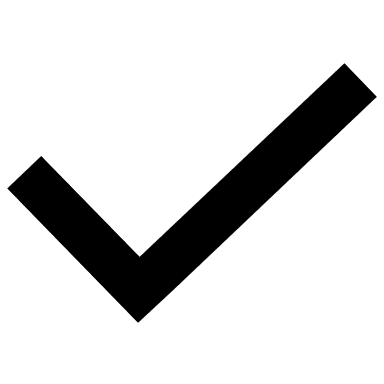 У ГЕНИТИВУ: Нема кише. Било је снијега.
У ДАТИВУ: Мени се не спава. Ани је непријатно.
У АКУЗАТИВУ: Стид га је. Страх ме је. Боли ме у крстима.
У ИНСТРУМЕНТАЛУ: С нама је готово.
У НОМИНАТИВУ: Ана је лијепа. Планина је висока. 
У ВОКАТИВУ: Вино пије Краљевићу Марко.
ВРСТЕ РИЈЕЧИ КОЈИМА СЕ ИЗРАЖАВА СУБЈЕКАТ
ГЛАГОЛСКЕ ВРСТЕ
ИМЕНСКЕ РИЈЕЧИ
Ана свира.
Он плива. 
Први је награђен.
Инфинитив: Глупо је лагати.
Путовати је дивно.
ПРЕДИКАТ
ГЛАГОЛСКИ
НЕГЛАГОЛСКИ
ПРИЛОШКИ ПРЕДИКАТ: копулативни/семикопулативни глагол + прилог као предикатив.
Ја трчим. Он би да пјева.
ИМЕНСКИ предикат: копулативни/семикопулативни глагол + именска ријеч као предикатив.
Она је добро.
Он изгледа лоше.
Он је мио. Он је цар.
Она је друга. Пас је мој.
ФОРМА У КОЈОЈ СЕ ОСТВАРУЈЕ ПРЕДИКАТ
СЛОЖЕНИ: модални/фазни гл. + да + презент/инфинитив другог гл.
УСЛОЖЊЕНИ: модални/фазни гл. + копулативни/семикопулативни гл. + предикатив
ПРОСТИ
Он је могао бити најбољи.
Он је почео да постаје безобразан.
Ана плива. Ана је пливала. Ана је била пливала.
Жели да једе/жели јести.
Почео је да пјева/Почео је пјевати.
ОБЈЕКАТ
НЕПРАВИ (ИНДИРЕКТНИ, ДАЉИ)
ПРАВИ (ДИРЕКТНИ, БЛИЖИ)
у генитиву: Стиди се оца.

   у дативу: Радује се одмору.

   у акузативу: Вјерује у себе.

   у инструменталу: Разговара с мајком.
    у локативу: Прича о концерту. Машта о Русији.
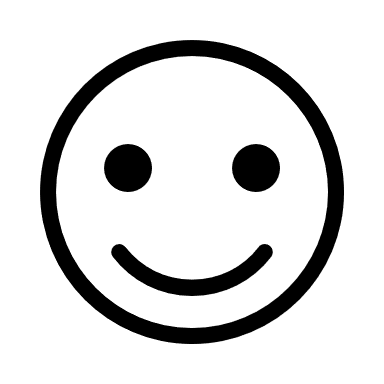 - бесприједлошки акузатив: Једем маслине. Слушам музику.
- словенски генитив: Он нема куће.
- партитивни генитив: Узе хљеба и воде.
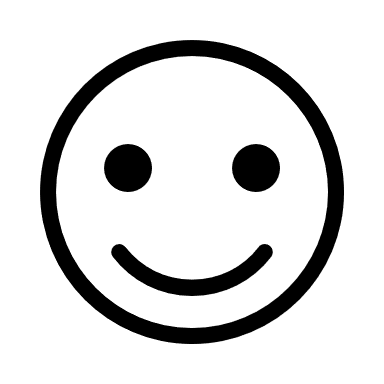 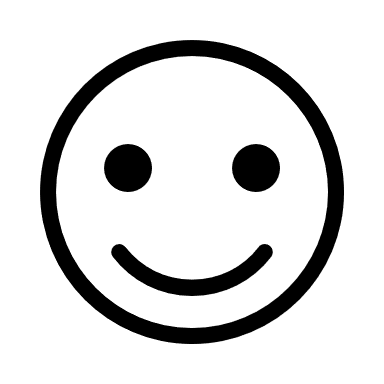 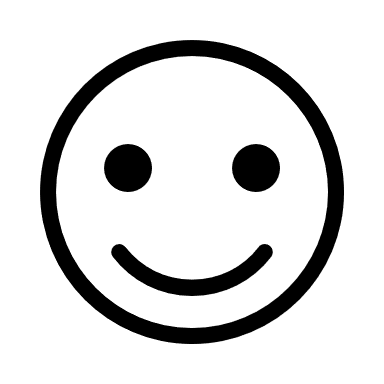 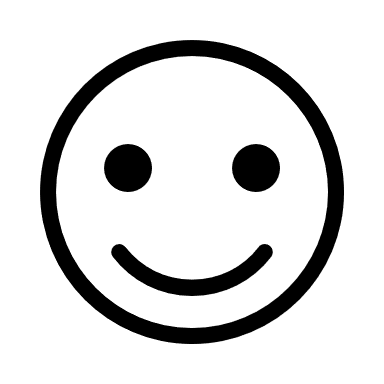 АТРИБУТ
КОНГРУЕНТНИ
НЕКОНГРУЕНТНИ
неотуђива посесивност: лице моје мајке, сестра мог колеге…
придјеви: Лијепа дјевојка чита занимљиву књигу.
придјевске замјенице: Свака птица своме јату лети.
бројеви: Двије пријатељице објавиле су своју прву књигу. Појела сам само један сладолед.
- посесивно значење
отуђива посесивност: ковчег нашег праоца Ноја, пријатељ ми Иван.
- квалификативно значење
1. карактеристична појединост: хаљина са дугим рукавима, дјевојка једрих образа…
2. квалификација према материји: табла од лима, пита од кромпира…
3. одсуство карактеристичног детаља: чај без шећера, град без ријеке…
- партитивно значење: литар вина, камара сламе…
-намјенско значење: књига за читање, дјевојка за удају, лијек против главобоље…
ПРОСТОРНО ЗНАЧЕЊЕ
просторно оријентационо значење: господа пред кафаном, шеталиште крај мора…
просторно локационо значење: кућа на Врачару, сто усред парка…
ВРЕМЕНСКО ЗНАЧЕЊЕ
временско локационо значење: јунак нашег доба, дан крштења…
временско оријентационо значење: дуг прије петнаест година, дан послије одласка…
АПОЗИЦИЈА
Објашњава неку особину у значењу именице или појма, на који се односи. Обавезно се одваја запетом приликом писања.
Ти, моја највећа љубав, понекад ме нервираш. Дјело Иве Андрића, нашег нобеловца, и данас је актуелно.
АПОЗИТИВ
АТРИБУТИВ
придјевска апозиција
именички атрибут
Путује у Тунис, топао и мистичан. Бањалука, гостољубива и позната по својој љепоти, лежи на ријеци Врбас.
Брала сам љековите траве на планини Зеленгори.
ПРЕДИКАТСКИ АПОЗИТИВ
УСПОСТАВЉА
апозитивну везу с именском ријечју у реченици (најчешће субјектом)
адвербијалну везу са глаголском ријечју (најчешће предикатом)
Нпр. „Она, преплашена, побјеже“.
…која је била преплашена (апозитивна веза са субјектом);
…зато што је била преплашена (адвербијална веза са предикатом).
АДВЕРБИЈАЛНЕ ОДРЕДБЕ
1. АДВЕРБИЈАЛНА ОДРЕДБА ВРЕМЕНА
В) глаголски прилози: Возећи ауто, слушао је радио. Стигавши кући, јавио ми се.
Б) падежне и приједлошко – падежне конструкције: 
- временско циљно значење: Стигла је на Божић.
временско локационо значење: Родио се у јулу. Сваке недјеље идемо у цркву.
- временско оријентационо значење: Допутоваћу уочи Божића.
А) временски прилози
( замјенички и незамјенички) и адвербијални изрази: Тада сам била тужна, но данас сам весела.
2. АДВЕРБИЈАЛНА ОДРЕДБА МЈЕСТА
ФОРМЕ, У КОЈИМА СЕ ПОЈАВЉУЈЕ
ПАДЕЖНЕ И ПРИЈЕДЛОШКО –ПАДЕЖНЕ КОНСТРУКЦИЈЕ: 
мјесно циљно значење: Путује до Ниша. Вози према Бечу.
мјесно локационо значење: Наврх брда врба мрда. Новац је у ладици.
Мјесно оријентационо значење: Мачка је испод стола. Сакрио се међу борове.
ЗАМЈЕНИЧКИ МЈЕСНИ ПРИЛОЗИ И АДВЕРБИЈАЛНИ ИЗРАЗИ: Био сам на пијаци и тамо сам купио воће.
3. АДВЕРБИЈАЛНА ОДРЕДБА УЗРОКА
ФОРМЕ, У КОЈИМА СЕ ПОЈАВЉУЈЕ
ПАДЕЖНЕ И ПРИЈЕДЛОШКО – ПАДЕЖНЕ КОНСТРУКЦИЈЕ: 
-узрок ефектор: Тресе се од страха.
узрок стимулатор: Отворила је његово писмо из радозналости.
узрок разлог: Допала му се због своје духовитости.
узрок повод: Поводом њене одлуке да купи земљу, послао јој је новац.
узрок критеријум: На основу њеног понашања, знам да je пала на испиту.
УЗРОЧНИ ЗАМЈЕНИЧКИ ПРИЛОЗИ И АДВЕРБИЈАЛНИ ИЗРАЗИ: Има посла и зато неће доћи на кафу.
АДВЕРБИЈАЛНА ОДРЕДБА НАЧИНА И ПОРЕЂЕЊА
ПОРЕДБЕНЕ КОНСТРУКЦИЈЕ: Ана је виша од Иве.
ПОРЕДБЕНО – НАЧИНСКЕ КОНСТРУКЦИЈЕ: Плива као делфин.
НАЧИНСКЕ КОНСТРУКЦИЈЕ: Брзо иде. Прича себи у њедра.
ОСТАЛИ ТИПОВИ АДВЕРБИЈАЛНИХ ОДРЕДАБА
А) одредба пропратне околности: Често идем улицом читајући књигу.
Б) одредба намјере/циља: Ради пописа књига затварају књижаре.
В) одредба допуштања: Упркос њеној жељи, није то купио.
Г) одредба услова: У случају кише, нећу ићи.
Д) одредба посљедице: Она је оздравила, на радост цијеле породице.
Ђ) одредба мјере/количине: Скратила је сукњу за два прста. 
Е) одредба средства: Возим се аутобусом.
Ж) одредба друштва: Шета с мајком. Ишао је с нама на пливање.
З) одредба опште околности: У тучи је извукао дебљи крај.
И) одредба изузимања: Дошли су сви осим Марка.
Ј) одредба замјене/супституције: Умјесто Ане, дочекао нас је Лука.
НАПОМЕНА: Слиједе - реченичне врсте у новој презентацији.